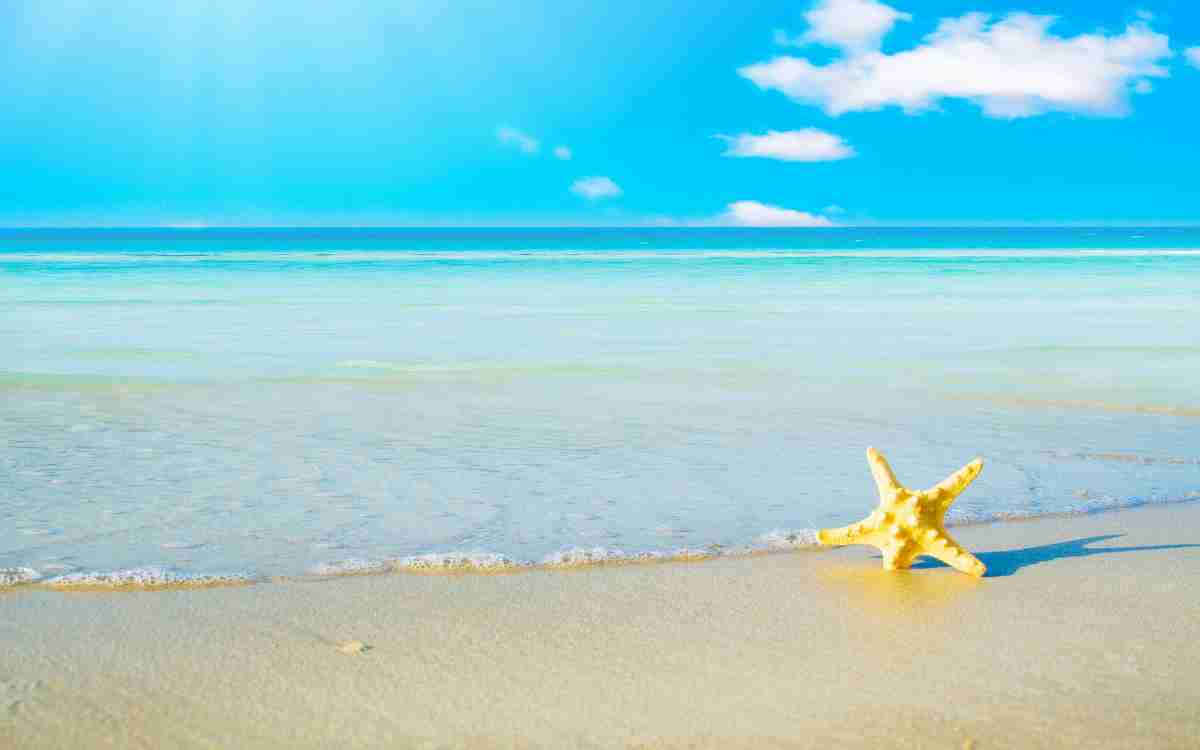 CHÀO MỪNG CÔ VÀ CÁC EM ĐẾN VỚI TIẾT HỌC NGÀY HÔM NAY
LỚP: 7A7
GVHD: Trần Thị Thu Thanh
Giáo sinh: Nguyễn Cao Mỹ Thanh
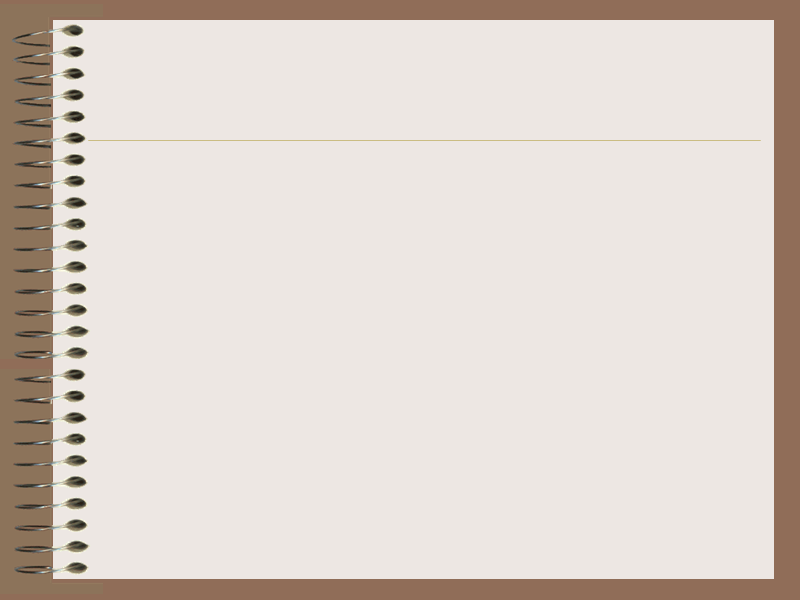 Kiểm tra bài cũ
Tính giá trị của các biểu thức sau tại x=1 và 
y= -1
	a. x3y2 – x2y3
	b. 3x3(-3)xy
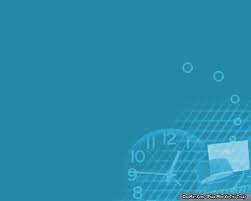 ĐẠI SỐ 7
BÀI 3
ÑÔN THÖÙC
1. Đơn thức:
?1/30
1. Đơn thức:
?1/30
Nhóm 1: 
3 - 2y ; 10x + y ; 5(x + y)
Vậy thế nào là đơn thức?
1. Đơn thức:
?1/30
Nhóm 1: 
3 - 2y ; 10x + y ; 5(x + y)
Vậy thế nào là đơn thức?
1. Đơn thức:
?1/30
Định nghĩa
         Đơn thức là biểu thức đại số chỉ gồm một số, hoặc một biến, hoặc một tích giữa các số và các biến.
Nhóm 1: 
3 - 2y ; 10x + y ; 5(x + y)
1. Đơn thức:
?1/30
Định nghĩa
         Đơn thức là biểu thức đại số chỉ gồm một số, hoặc một biến, hoặc một tích giữa các số và các biến.
Nhóm 1: 
3 - 2y ; 10x + y ; 5(x + y)
 Chú ý
Số 0 được gọi là đơn thức không.
2. Đơn thức thu gọn:
5.x5y3z
- Trong đơn thức trên có mấy biến?
- Các biến có mặt mấy lần? 
- Và được viết dưới dạng nào?
2. Đơn thức thu gọn:
Định nghĩa:
    Đơn thức thu gọn là đơn thức chỉ gồm tích của một số với các biến, mà mỗi biến đã được nâng lên lũy thừa với số mũ nguyên dương.
5.x5y3z
- Trong đơn thức trên có mấy biến?
- Các biến có mặt mấy lần? 
- Và được viết dưới dạng nào?
Là đơn thức thu gọn
2. Đơn thức thu gọn:
Định nghĩa:
    Đơn thúc thu gọn là đơn thức chỉ gồm tích của một số với các biến, mà mỗi biến đã được nâng lên lũy thừa với số mũ nguyên dương.
5.x5y3z
Phần biến
Hệ số
5x5y3z là đơn thức thu gọn có:
     Hệ số là 5
     Phần biến là x5y3z
Chú ý: sgk/31
3. Bậc của đơn thức:
5 x5    y3    z
Định nghĩa:
	Bậc của đơn thức (với hệ số khác 0) là tổng số mũ của tất cả các biến có trong đơn thức đó.
Biến x có số mũ là 5
Biến y có số mũ là 3
*  Số thực khác 0 là đơn thức bậc không.
Biến z có số mũ là 1
*  Số 0 được coi là đơn thức không có bậc.
Tổng các số mũ của các biến là
5+3+1=9
4. Nhân hai đơn thức:
Chú ý
 - Muốn nhân hai đơn thức ta nhân hệ số với nhau và nhân các phần biến với nhau.
 -  Mỗi đơn thức đều có thể viết thành 1 đơn thức thu gọn.
(2x2y).(9xy4)
= (2.9)(x2x)(y.y4)
= 18x3y5
4. Nhân hai đơn thức:
Chú ý
 - Muốn nhân hai đơn thức ta nhân hệ số với nhau và nhân các phần biến với nhau.
 -  Mỗi đơn thức đều có thể viết thành 1 đơn thức thu gọn.
(2x2y).(9xy4)
= (2.9)(x2x)(y.y4)
= 18x3y5
VD:
CỦNG CỐ
01:30
01:29
01:28
01:27
01:26
01:25
01:24
01:23
01:22
01:21
01:20
01:19
01:18
01:17
01:16
01:15
01:14
01:13
01:12
01:11
01:10
01:09
01:08
01:07
01:06
01:05
01:04
01:03
01:02
01:01
01:00
00:59
00:58
00:57
00:56
00:55
00:54
00:53
00:52
00:51
00:50
00:49
00:48
00:47
00:46
00:45
00:44
00:43
00:42
00:41
00:40
00:39
00:38
00:37
00:36
00:35
00:34
00:33
00:32
00:31
00:30
00:29
00:28
00:27
00:26
00:25
00:24
00:23
00:22
00:21
00:20
00:19
00:18
00:17
00:16
00:15
00:14
00:13
00:12
00:11
00:10
00:09
00:08
00:07
00:06
00:05
00:04
00:03
00:02
00:01
00:00
BÀI TẬP
HƯỚNG DẪN VỀ NHÀ
Làm các bài tập còn lại trong sgk/32
Chuẩn bị bài 4 cho tiết học sau
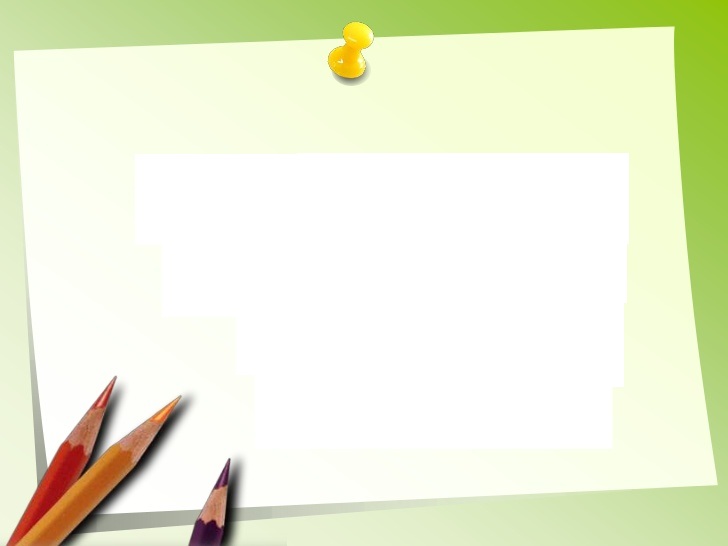 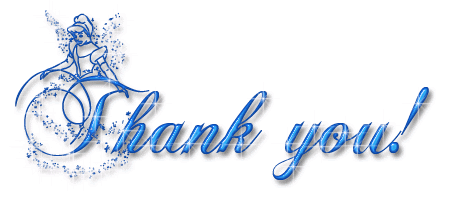